Buxtehude
Fairytale city
General facts
Round about 40 000 inhabitants
Lower Saxony
South of Hamburg, near the Elbe
Sister cities:	Ribnitz-Damgarten	Blagnac
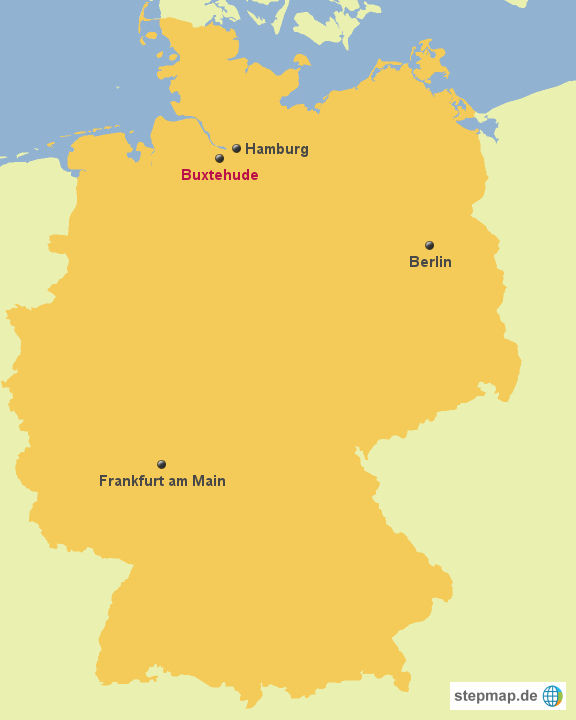 HISTORY
Founded as city fortress in 1285
1328 "Buxtehude" became a self-govering advancing
2014 Buxtehude re-became a Hanseatic city Hanse: originally
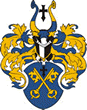 CULTURE
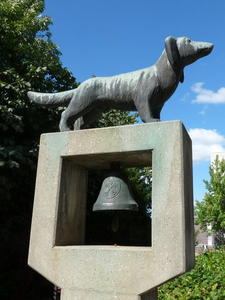 Fairytale city
“ The dog that is barking by it‘s tail“

“hare and headgehog“ (retold by the Brothers Grimm)
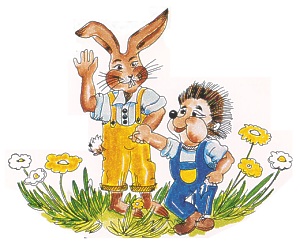 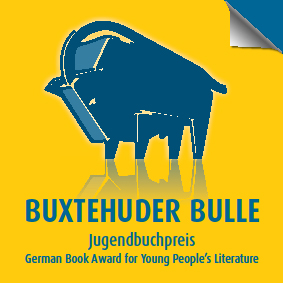 CULTURE
renowned youth literature award ‘ Buxtehuder Bulle’ (‘bull of Buxtehude’)

located on the “German Fairytale street’’
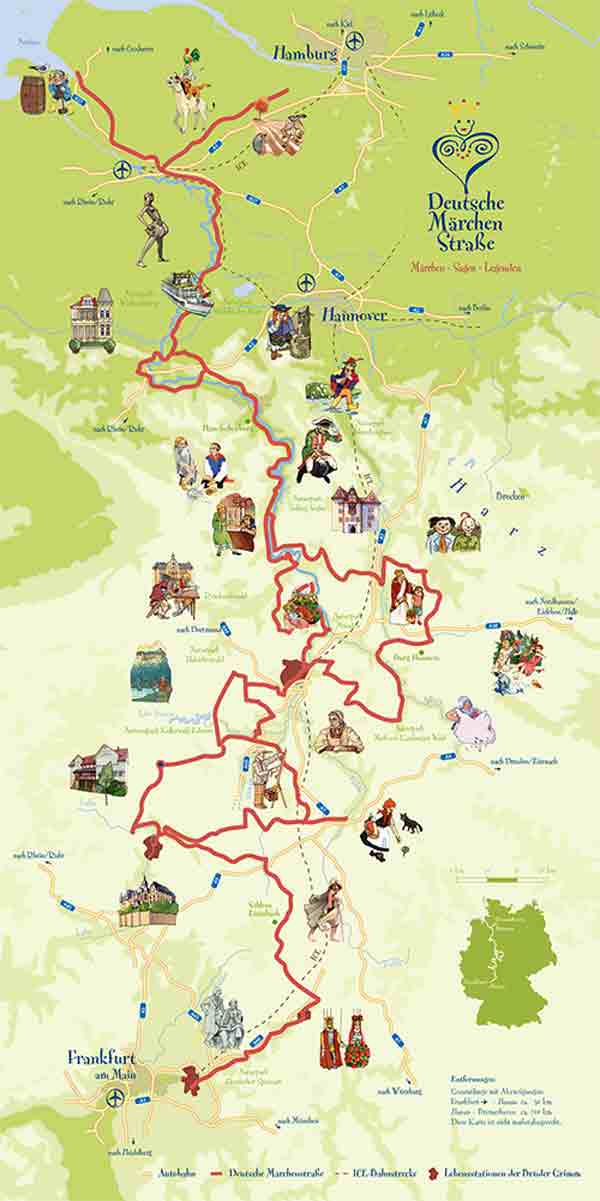 Education
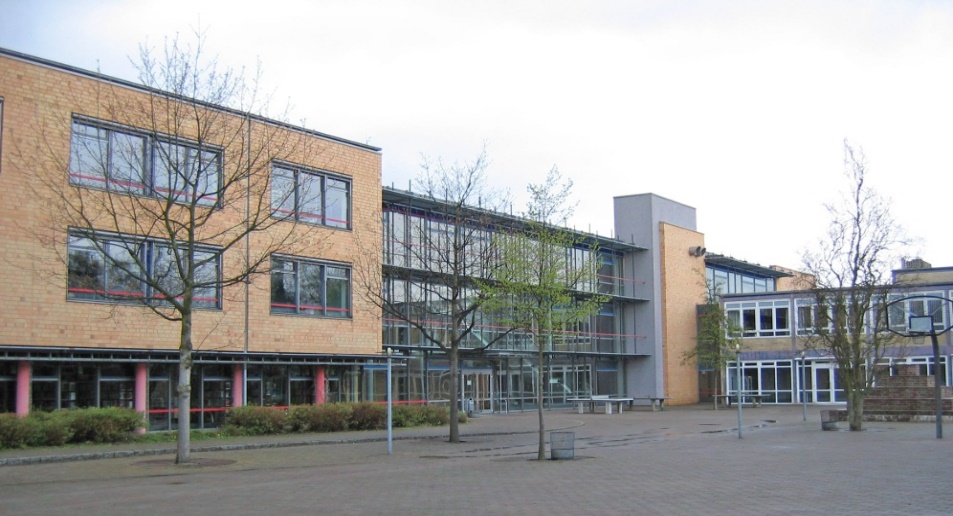 High Schools: 2 Schulzentren (Nord und Süd)2 Gymnasien (Halepaghen-Schule und Süd)Berufsbildene Schule (BBS)
Hochschule 21 is a private university
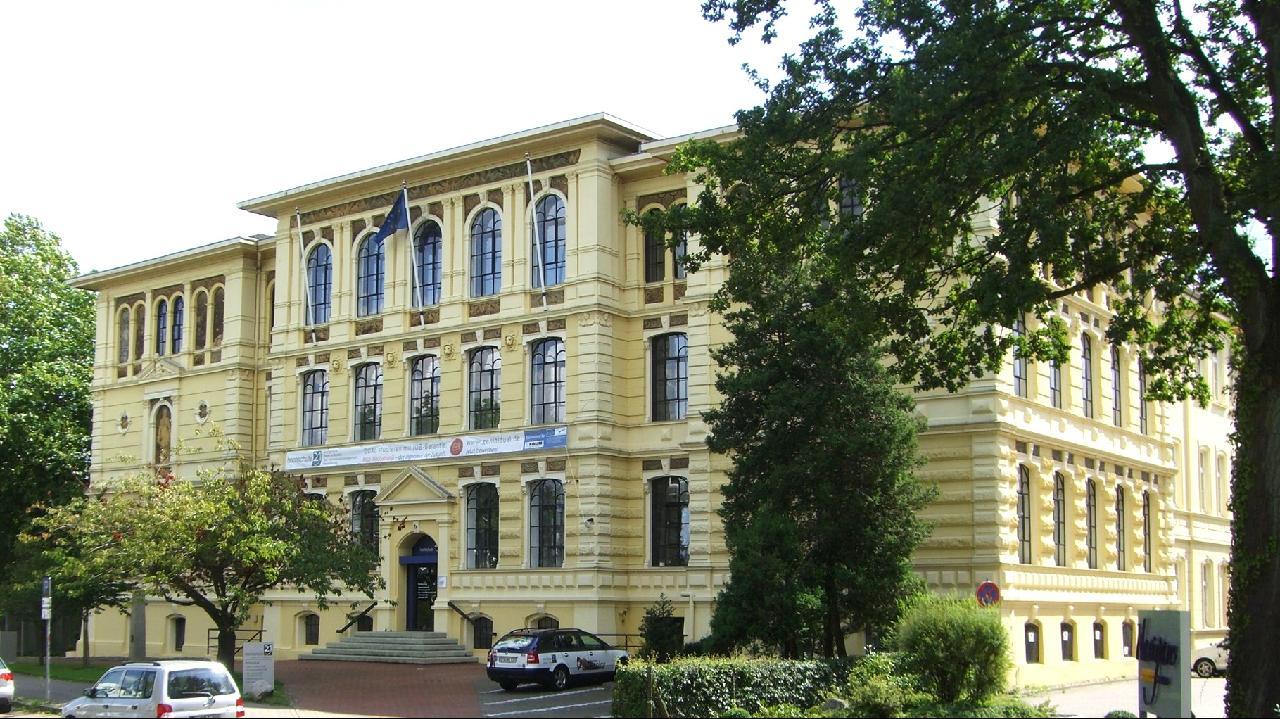 Sports
Handball - BSV Buxtehude
First German league and international competitions
Rallycross
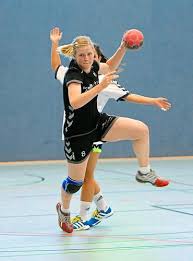 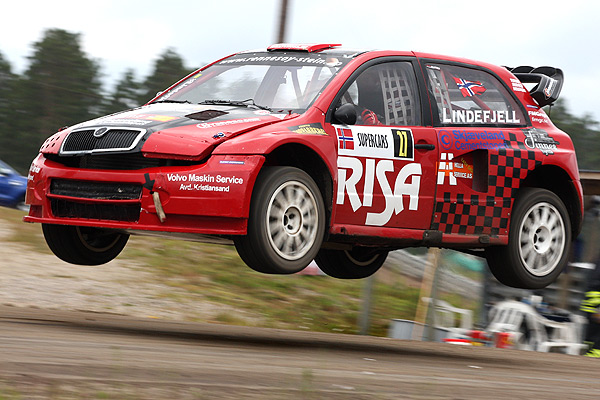 Sight-seeing
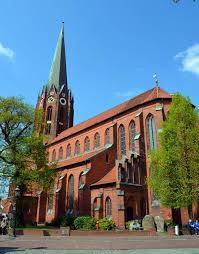 St Petri Church
Old town hall
Sight seeing
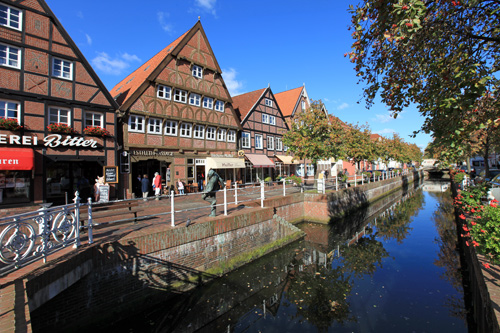 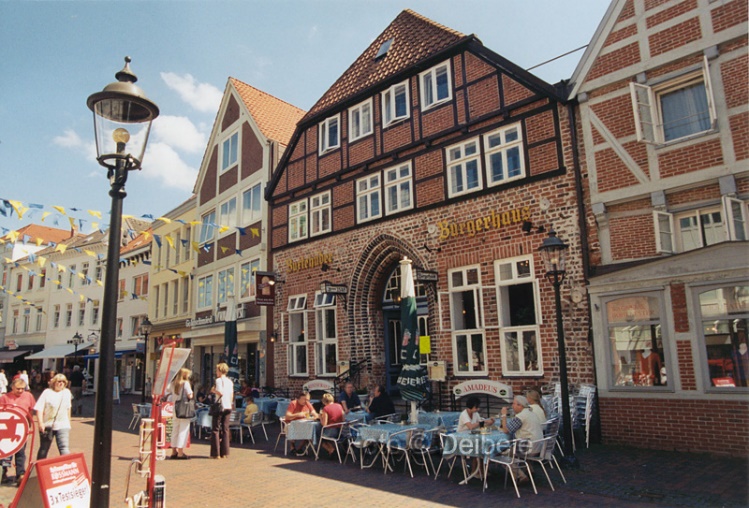 Half-timbered houses
Thanks for the attention